Collect
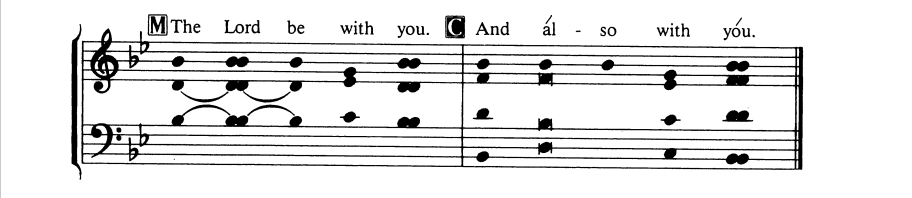